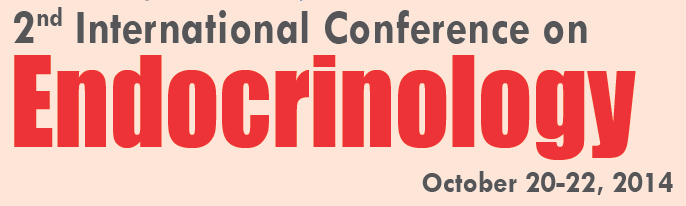 Several reproductive stressors induce stress enzyme- mediated differentiation of placental trophoblast stem cells to produce hormones of early but not later placental lineages	

Yufen Xie*, Sichang Zhou*, Yu Yang, Zhongliang Jiang, Jing Dai, Elizabeth Puscheck, Icksoo Lee, Graham Parker, Maik Hüttemann, and Dan Rappolee
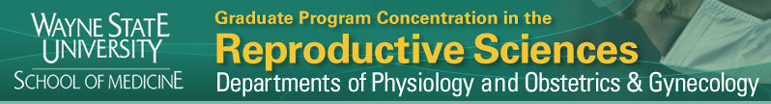 Endocrine hormones                             cellular receptors and intracellular signaling and outcomes.




Stress  stimuli                              Stem cells             differentiation                             Endocrine hormones (first lineage>later lineages.
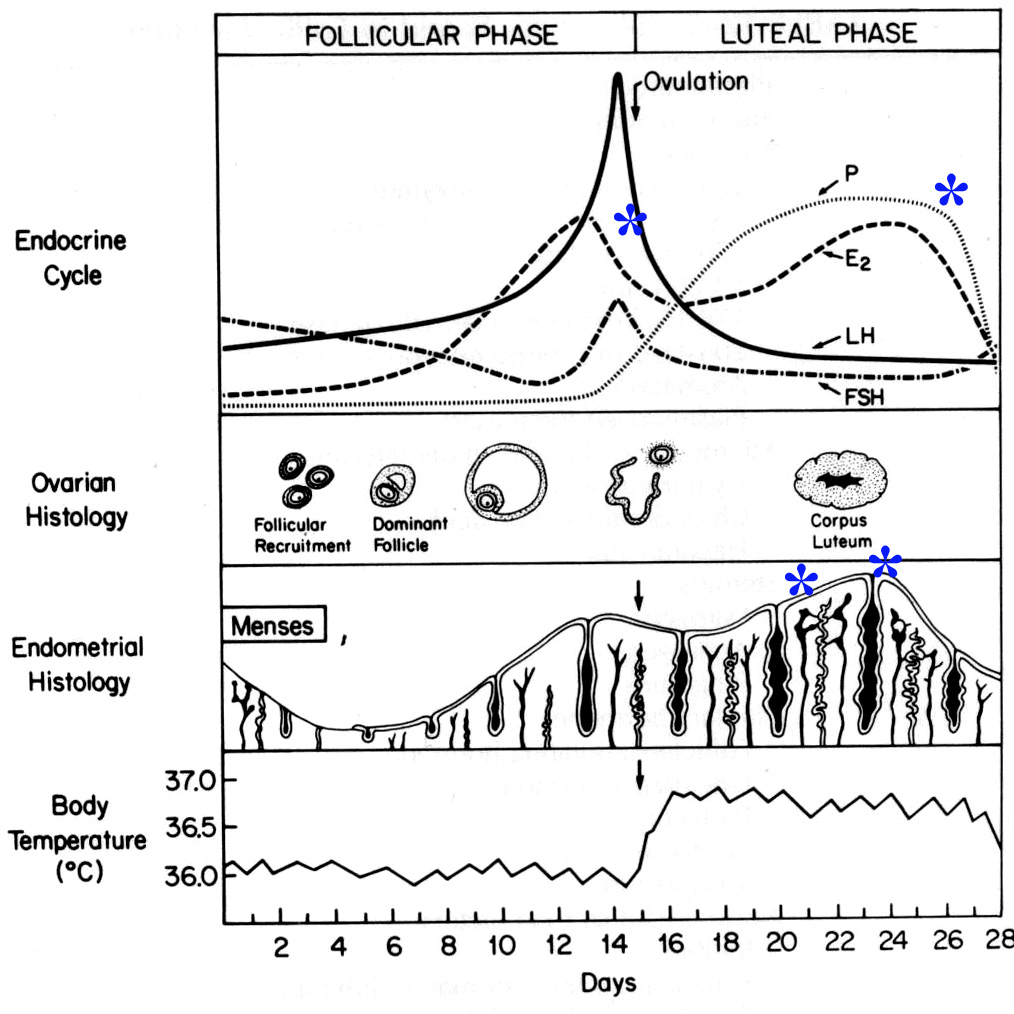 =zygote to implanting embryo
*
PROGESTERONE
*
In Humans and mice, the embryo implants and must induce ovarian proges-terone (  )  synthesis in just a few days or it is menstruated away. Placental lactogen (PL)1 
aids in maintaining progesterone in the mouse.  
The embryo is in a race to survive. 
What would happen if stress occurs during this race?
Fertilization
*
hCG
PL1
Implantation
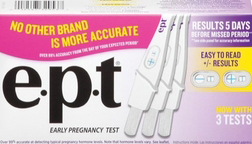 Modified from William’s Endocrinology, 8th Ed.
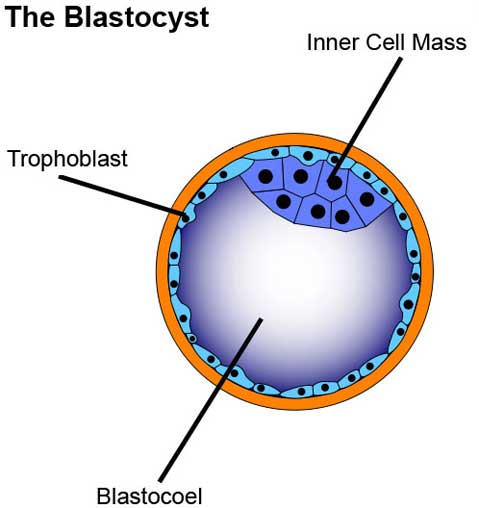 TSC=placental trophoblast  stem  cells/FGF4
100 cells at implantation
PROBLEM, the embryo is small, maternal blood volume is large
FGF4
How to solve the “small embryo” problem?
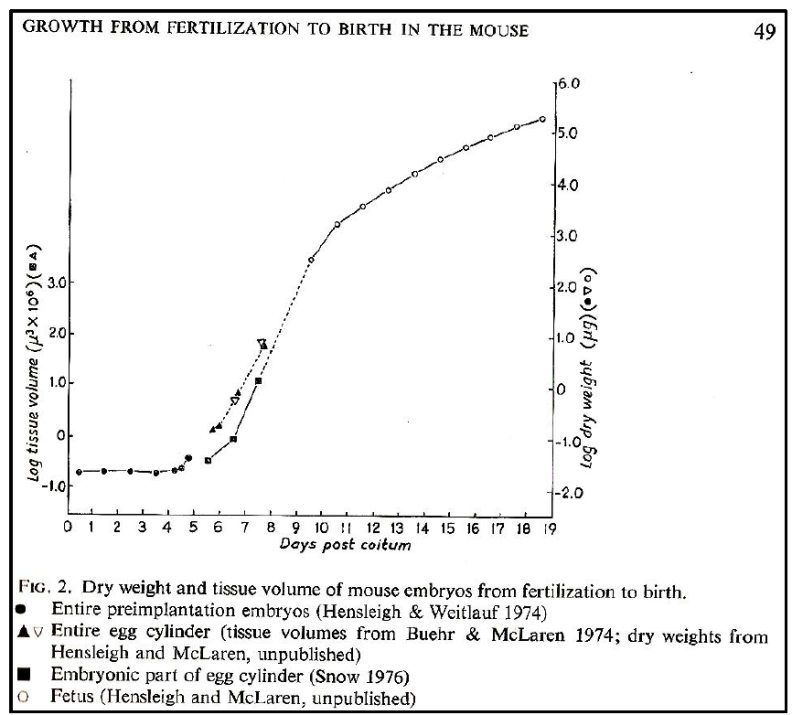 McLaren. CIBA
Foundation Mammalian embryogenesis, 1976
20% O2
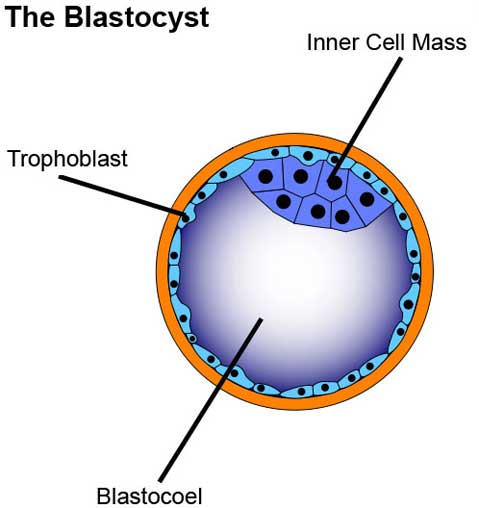 TSC=placental trophoblast  stem  cells/FGF4
100 cells at implantation
PROBLEM, the embryo is small, maternal blood volume is large
FGF4
How to solve the “small embryo” problem?
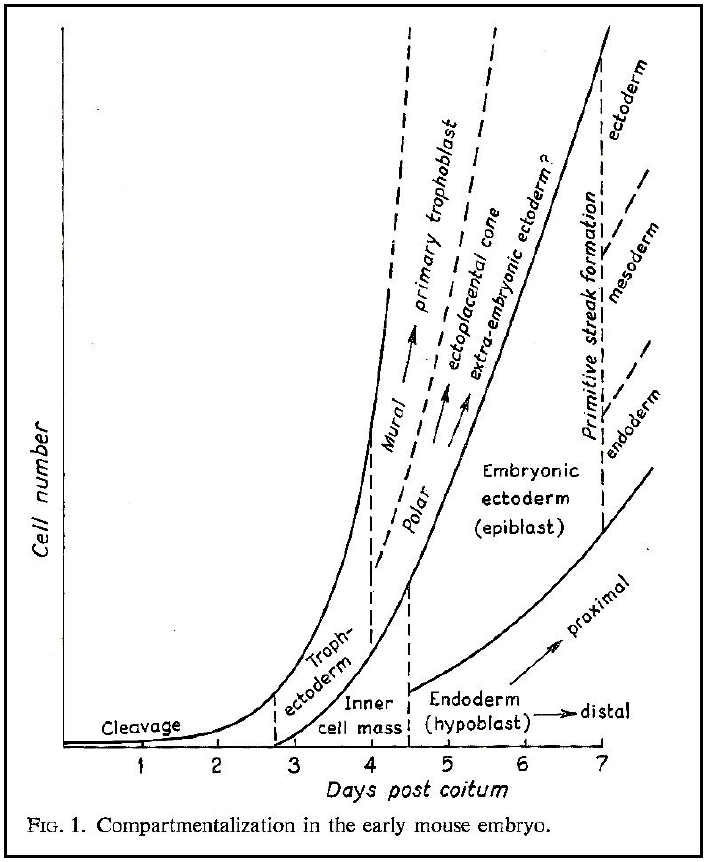 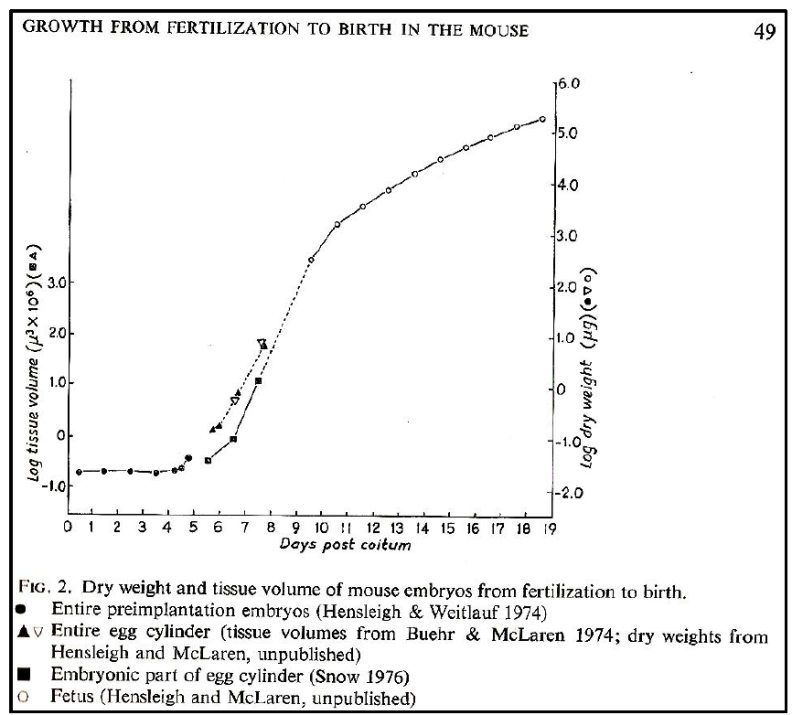 McLaren. CIBA
Foundation Mammalian embryogenesis, 1976
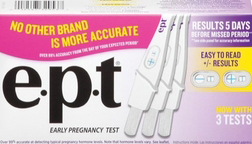 20% O2
20% O2
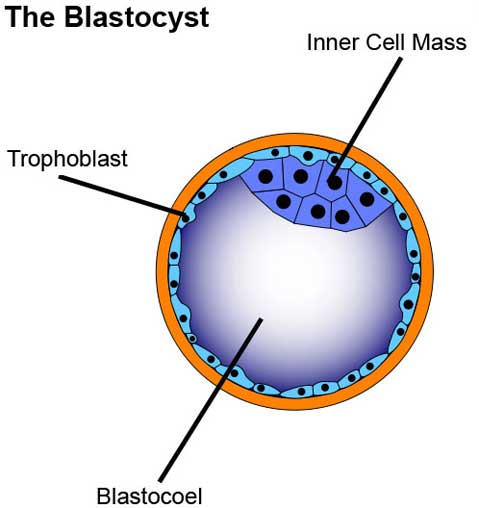 TSC=placental trophoblast SC
ESC=embryonic SC
FGF4
Stem cells
Stress
Stress 
enzymes
Transcription 
factors
Cell Lineage
Choice
Endocrine
Hormones
Stress
IVF techniques, media in incubator, ambient handling media, pipetting embryos, Single variables; hyperosmotic stress (sorbitol, salt), inflammatory TNFα, genotoxic benzopyrene (BaP), dioxin, shear stress, microgravity, incorrect oxygen during culture. COMMON OUTCOME fewer stem cells
Stress
IVF techniques, media in incubator, ambient handling media, pipetting embryos, Single variables; hyperosmotic stress (sorbitol, salt), inflammatory TNFα, genotoxic benzopyrene (BaP), dioxin, shear stress, microgravity, incorrect oxygen during culture. COMMON OUTCOME fewer stem cells
Stress 
enzymes
Screened inhibitors for 50 enzymes/500 in the kinome and narrowed focus to two enzymes; SAPK which induces differentiation but does not affect potency, and AMPK which mediates stress-induced loss of potency.
Transcription 
factors
DIFFERENTIATION Hand1 for first lineage (Giant cells with polyploid nuclei that secrete PL1 and Plf). Gcm1 later chorionic exchange labyrinthine placenta. TPBPa and MASH2; markers of ectoplacental and restricted stem cell for giant cells of the marginal zone. POTENCY factors that are lost; Cdx2, inhibitor of differentiation (ID)2, Eomes, ErrB, MASH2.
Transcription 
factors
DIFFERENTIATION Hand1 for first lineage (Giant cells with polyploid nuclei that secrete PL1 and Plf). Gcm1 later chorionic exchange labyrinthine placenta. TPBPa and MASH2; markers of ectoplacental and restricted stem cell for giant cells of the marginal zone. POTENCY factors that are lost; Cdx2, inhibitor of differentiation (ID)2, Eomes, ErrB, MASH2.
Cell Lineage
choice
Placental lactogen (PL)1 (human hCG), Proliferin (first giant cells), later lineages syncytin A (chorion), Ctsq and PL2 (sinusoidal giant cells of  chorion). Hormones of later lineages PL2, PLPA NOT  .
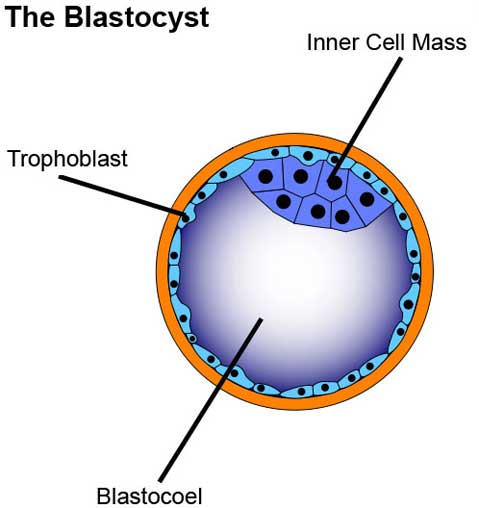 TSC=placental trophoblast SC
ESC=embryonic SC
FGF4
Stem cells
Stress
Stress 
enzymes
Transcription 
factors
Cell Lineage
choice
AMPK
SAPK
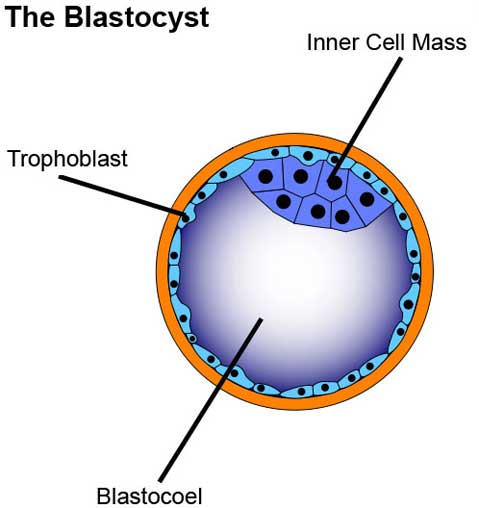 TSC=placental trophoblast SC
ESC=embryonic SC
FGF4
Stem cells
Stress
Stress 
enzymes
Transcription 
factors
Cell Lineage
choice
AMPK
SAPK
Potency factor loss
Differentiation factor gain
Terminal differentiation markers
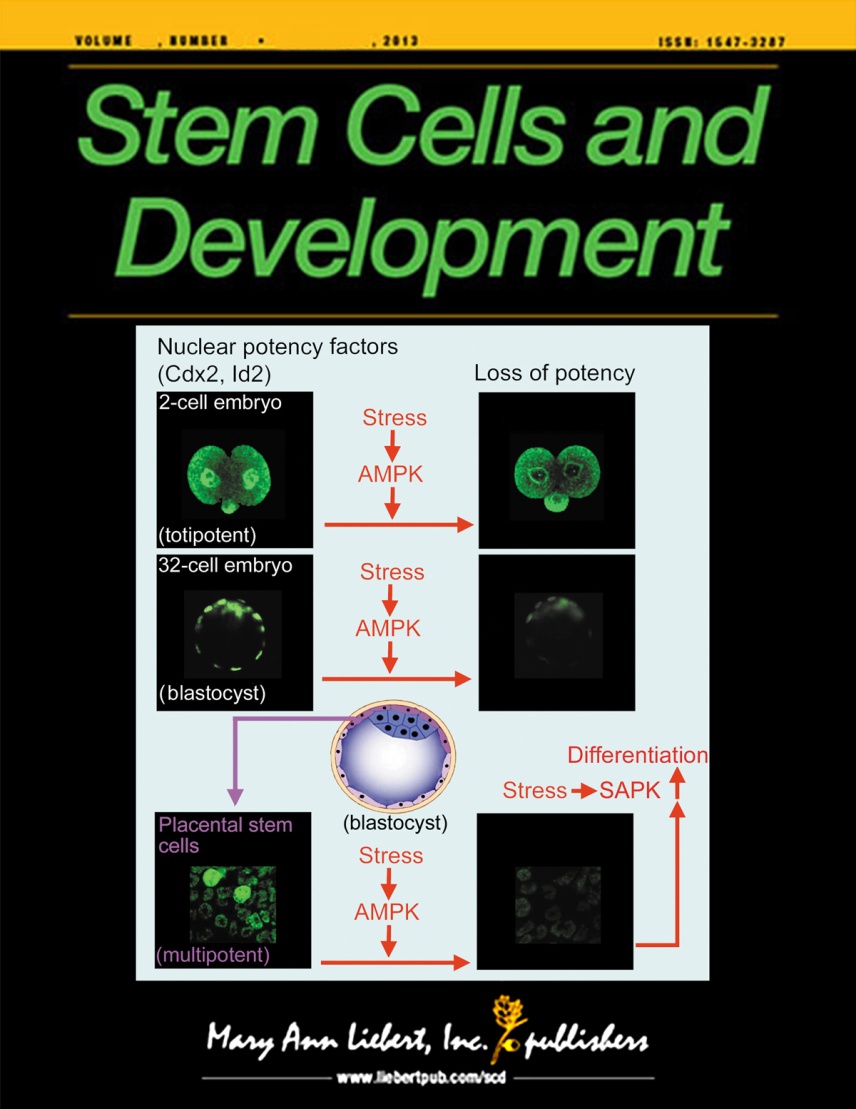 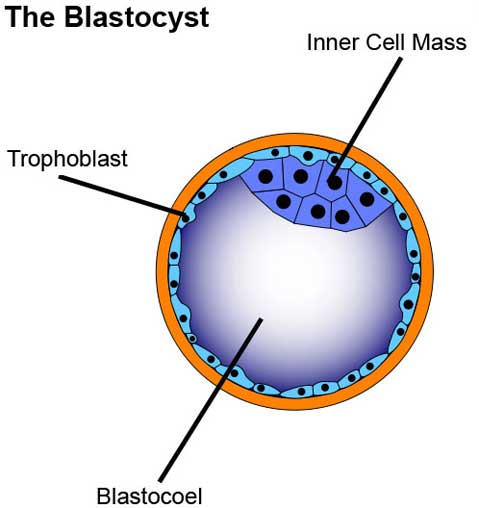 TSC=placental trophoblast SC
ESC=embryonic SC
FGF4
Stem cells
Stress
Stress 
enzymes
Transcription 
factors
Cell Lineage
choice
AMPK
SAPK
Potency factor loss
Differentiation factor gain
Terminal differentiation markers
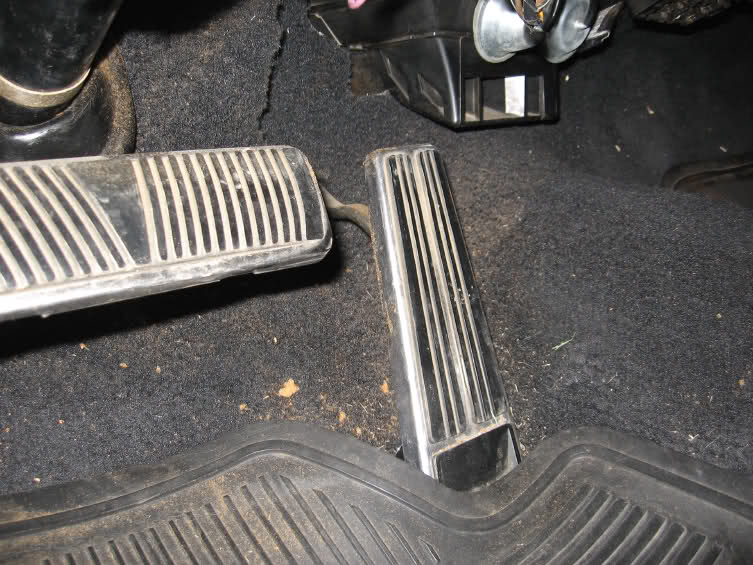 AMPK
SAPK
POTENCY
DIFFERENTIATION
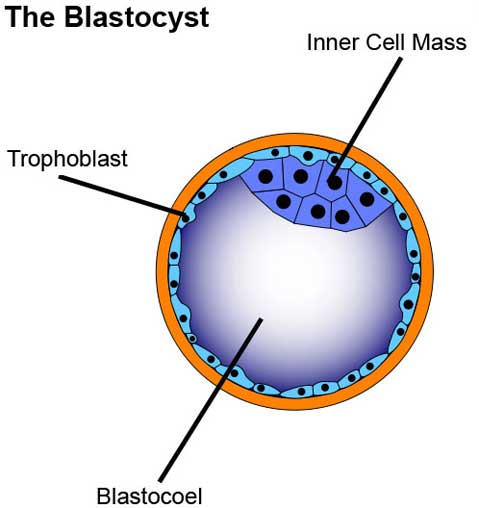 TSC=placental trophoblast SC
ESC=embryonic SC
FGF4
Stem cells
Stress
Stress 
enzymes
Transcription 
factors
Cell Lineage
choice
AMPK
SAPK
Potency factor loss
Differentiation factor gain
Terminal differentiation markers
PL1 E5.0
Proliferin  E7.5
PLII R=E9.0
PLPA E8.0
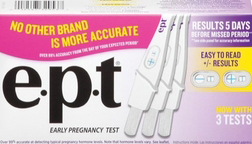 Prioritized
Differentiation
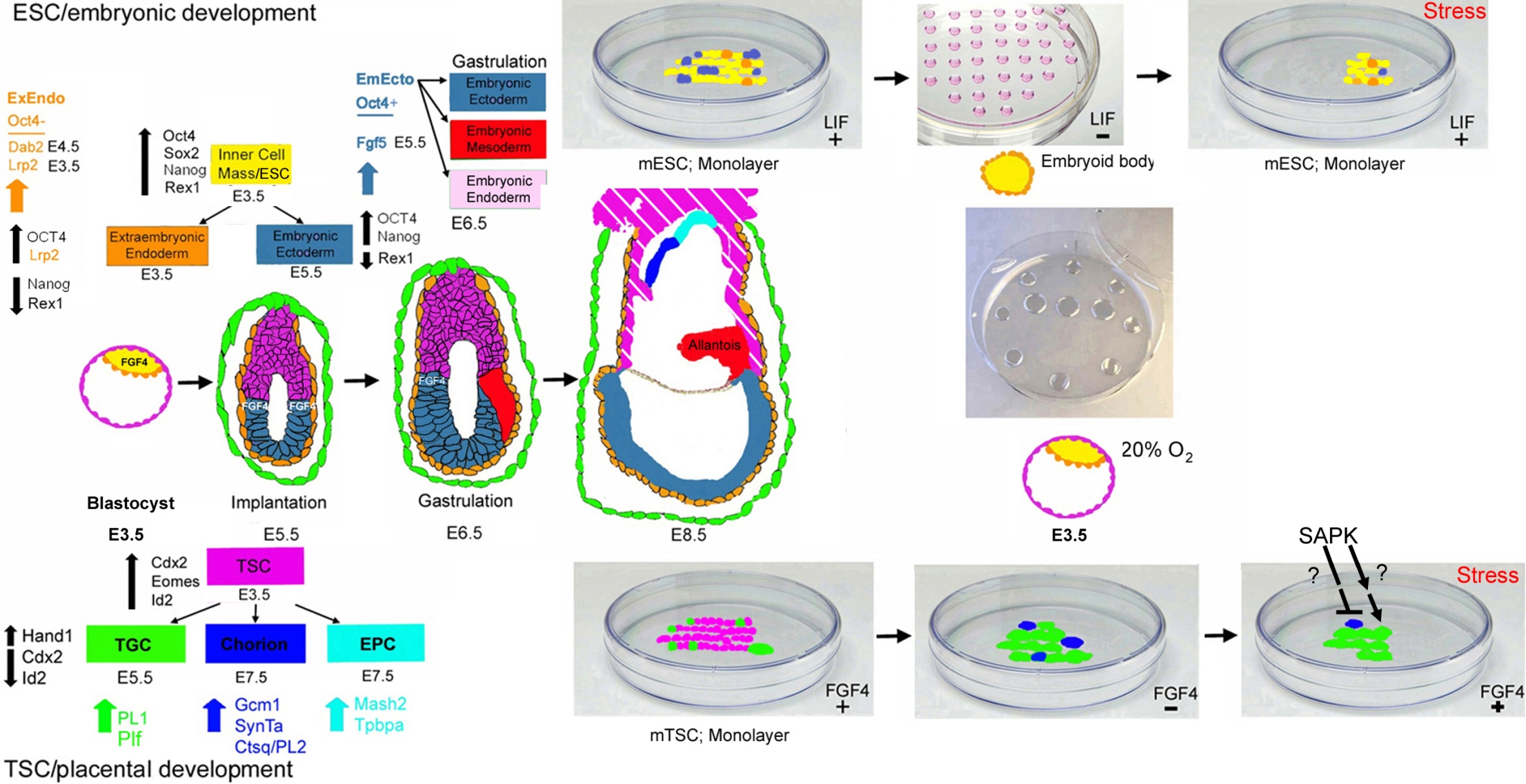 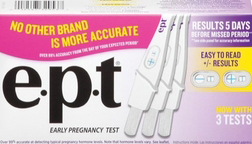 Today; non-morbid levels of many stressors, where TSCs grow but at diminished rates, stress induced differentiation that is prioritized.
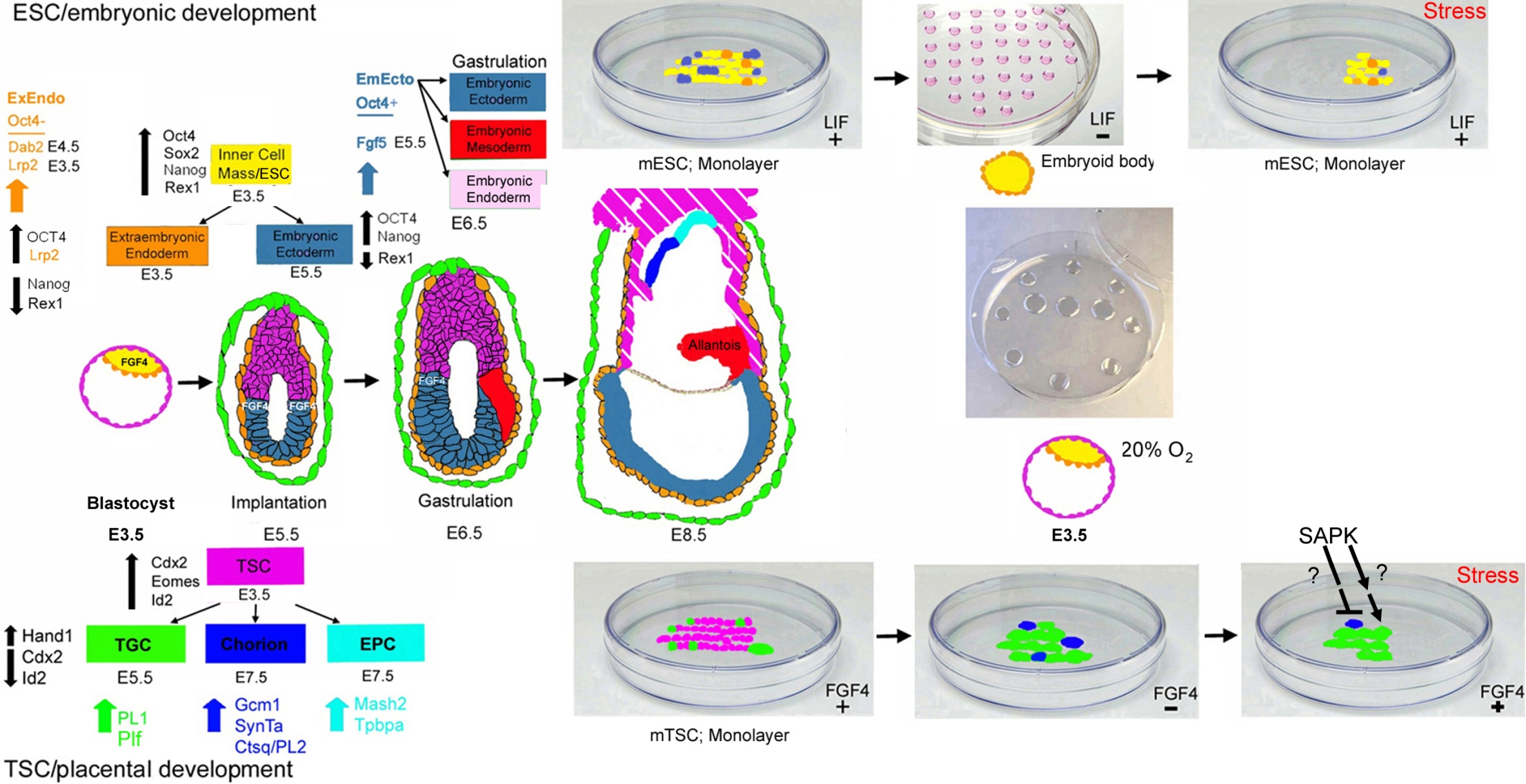 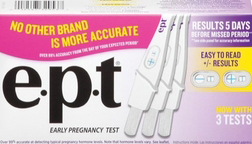 Today; non-morbid levels of many stressors, where TSCs grow but at diminished rates, stress induced differentiation that is prioritized.
Stress also induces prioritized differentiation of embryonic stem cells (ESCs).  Slater et al Stem Cells & Devel. 2014
Placental TSC			First differentiated					placental giant cell
	              		
		      	                   Hand1  /E47
		   Hand1	           PL1
		   Id2
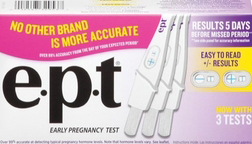 When stress diminishes stem cell population expansion fewer cells make more differentiated product/cell
Liu et al, 2009, Placenta			“Omics”, prioritized
Zhong et al,2010, Reproduction		AMPK  ID2
Awonuga et al, 2011, Mol Repro Dev	SAPK HAND1, PL1
Placental TSC			First differentiated					placental giant cell
	              pSAPK		
		      	                   Hand1  /E47
Stress	   Hand1	           PL1
		   Id2		
	            pAMPK
Hyperosmotic
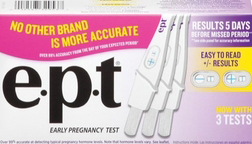 When stress diminishes stem cell population expansion fewer cells make more differentiated product/cell
Xie et, 2010, Mol Repro Devel		AMPK  ID2
Xie et al, 2009, Fert Steril			SAPK HAND1
Placental TSC			First differentiated					placental giant cell
	              pSAPK		
		      	                   Hand1  /E47
Stress	   Hand1	           PL1
		   Id2		
	            pAMPK
Benzopyrene
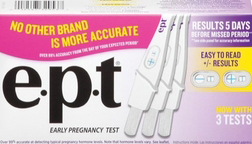 When stress diminishes stem cell population expansion fewer cells make more differentiated product/cell
Zhou and Xie et al, 2011, Placenta	      SAPK Hand1
Yang et al, 2014, Placenta submitted	      AMPK  ID2, not Errβ
Xie and Zhou et al, 2014, Stem Cell Res     SAPK HAND1, PL1
						      Prioritized; Gcm1
Placental TSC			First differentiated					placental giant cell
	              pSAPK		
		      	                   Hand1  /E47
Stress	   Hand1	           PL1
		   Id2		
	            pAMPK
Hypoxic
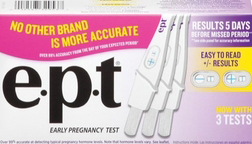 Two studies of hypoxic stress effects on decreased potency and increased differentiation of cultured mouse TSCs
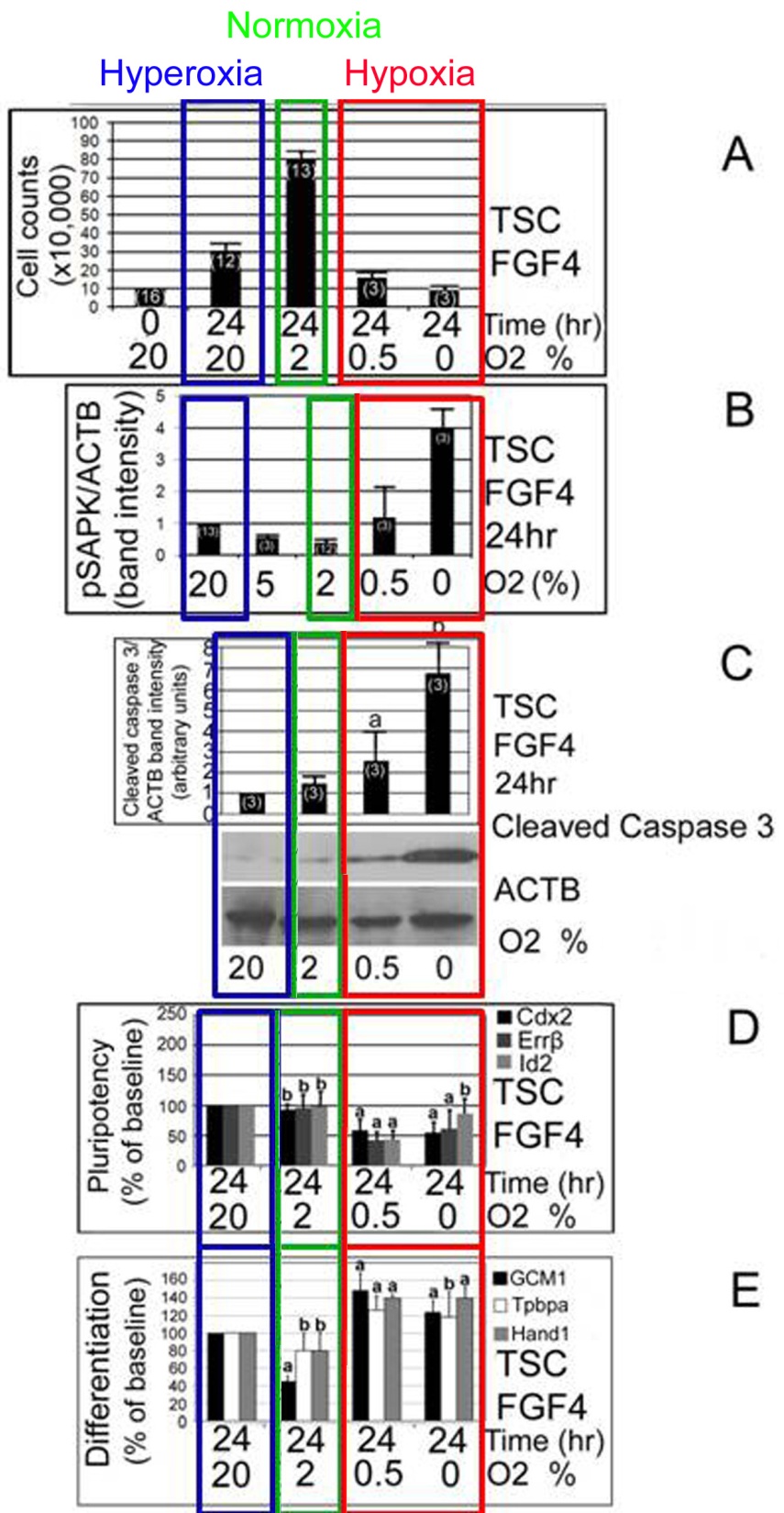 Modified from:
Zhou and Xie et al, 2011, Placenta
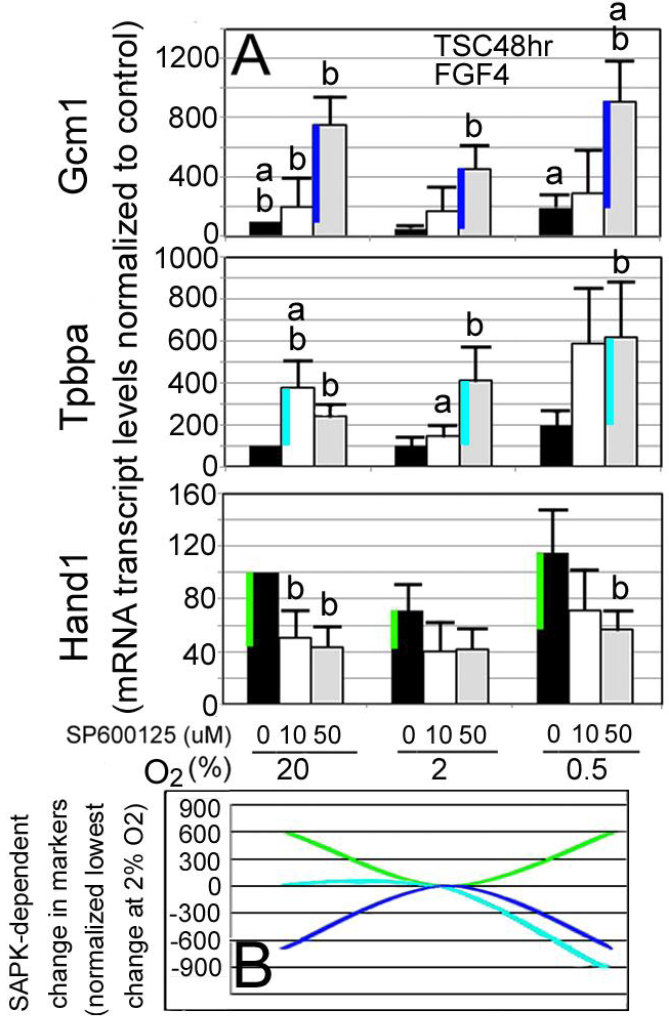 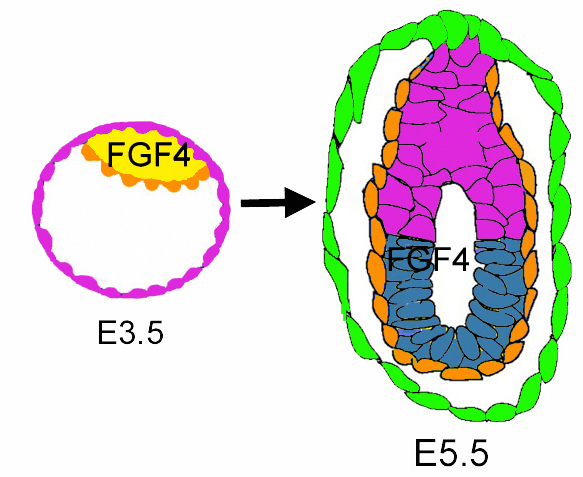 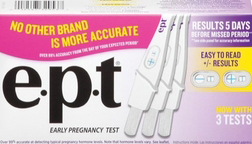 Xie and Zhou et al, 2014, Stem Cell Research
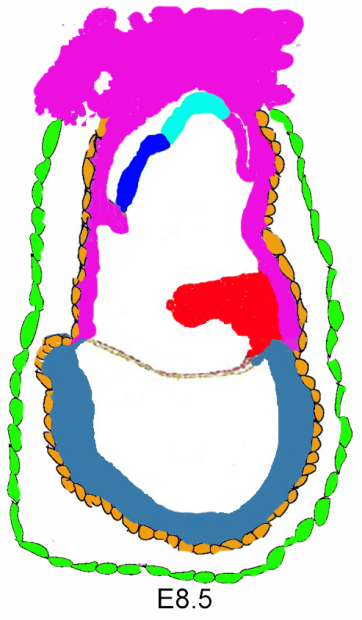 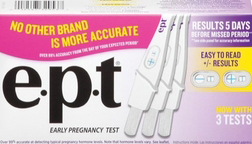 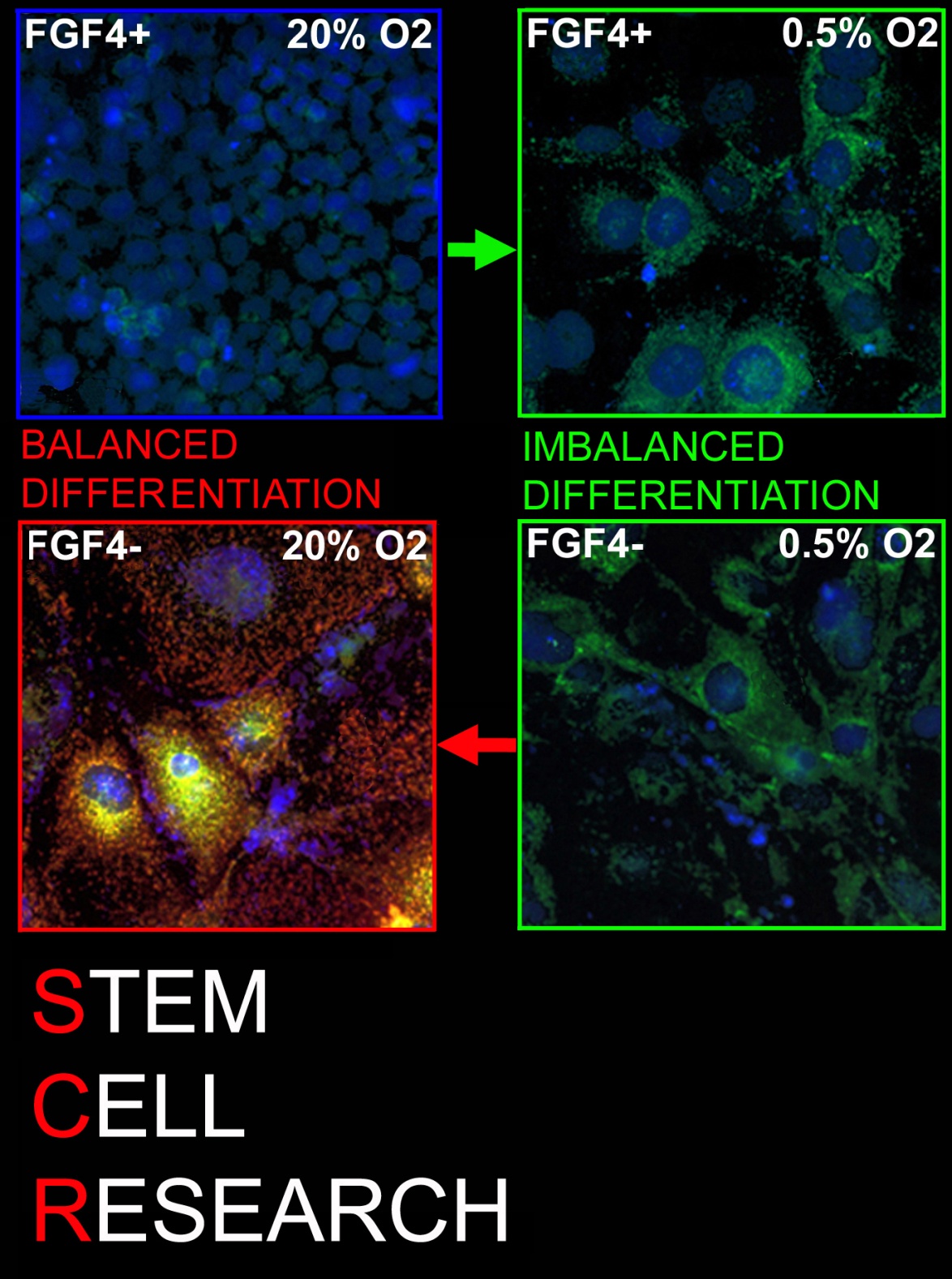 Hypoxia drives morphological differentiation despite FGF4.
Xie and Zhou et al,  Stem Cell Research 2014
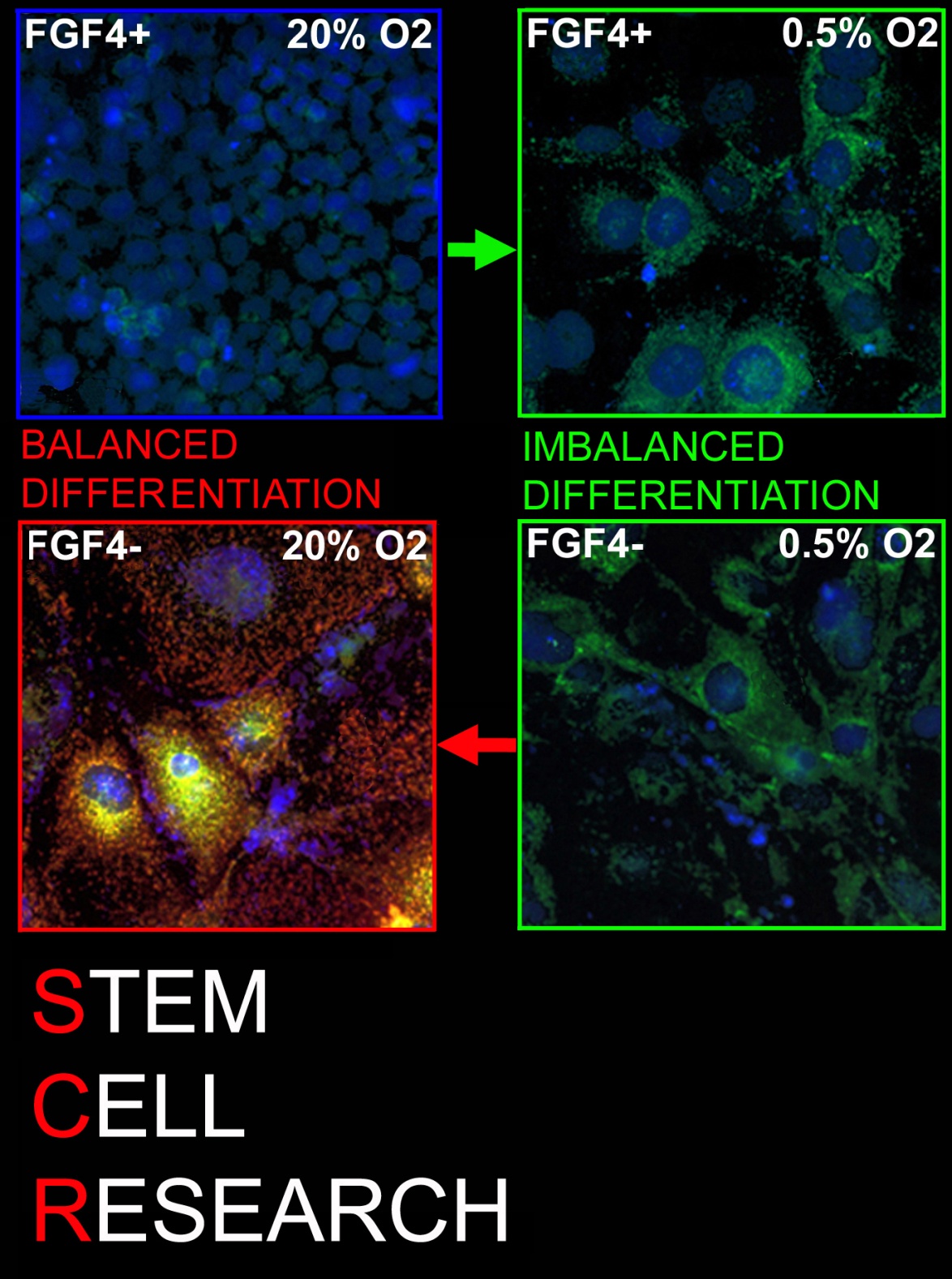 But PL1 is low at low green mitochondrial charge and high PL1 is only at high charge;
Thus hypoxia can’t complete
Differentiation.
Xie and Zhou et al,  Stem Cell Research 2014
SUMMARY
Stressors decrease stem cell population expansion
	 (pathogenic impact 1)
Stressors induce differentiation to compensate for 	smaller stem cell population (pathogenic impact 2)
Hypoxia induces compensatory and prioritized 	differentiation by low oxygen levels do not support 	differentiation. (unique pathogenic impact 3)
Limitations
Studies primarily In cultured mouse embryos and ESCs and 	TSCs.
Hypotheses for future research :
We hypothesize that stress-induced prioritized differentiation occurs in embryos in vitro and in vivo.
We hypothesize that prioritized differentiation also occurs in human TSC  
We are making viable reporter TSCs (and ESCs) for Potency factor promoter-GFP, Potency factor promoter-RFP,  and first lineage differentiation marker promoter- GFP/RFP
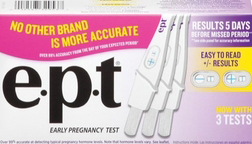 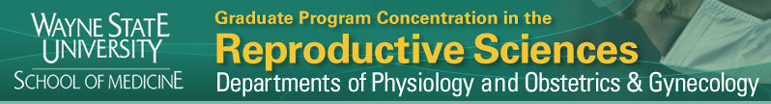 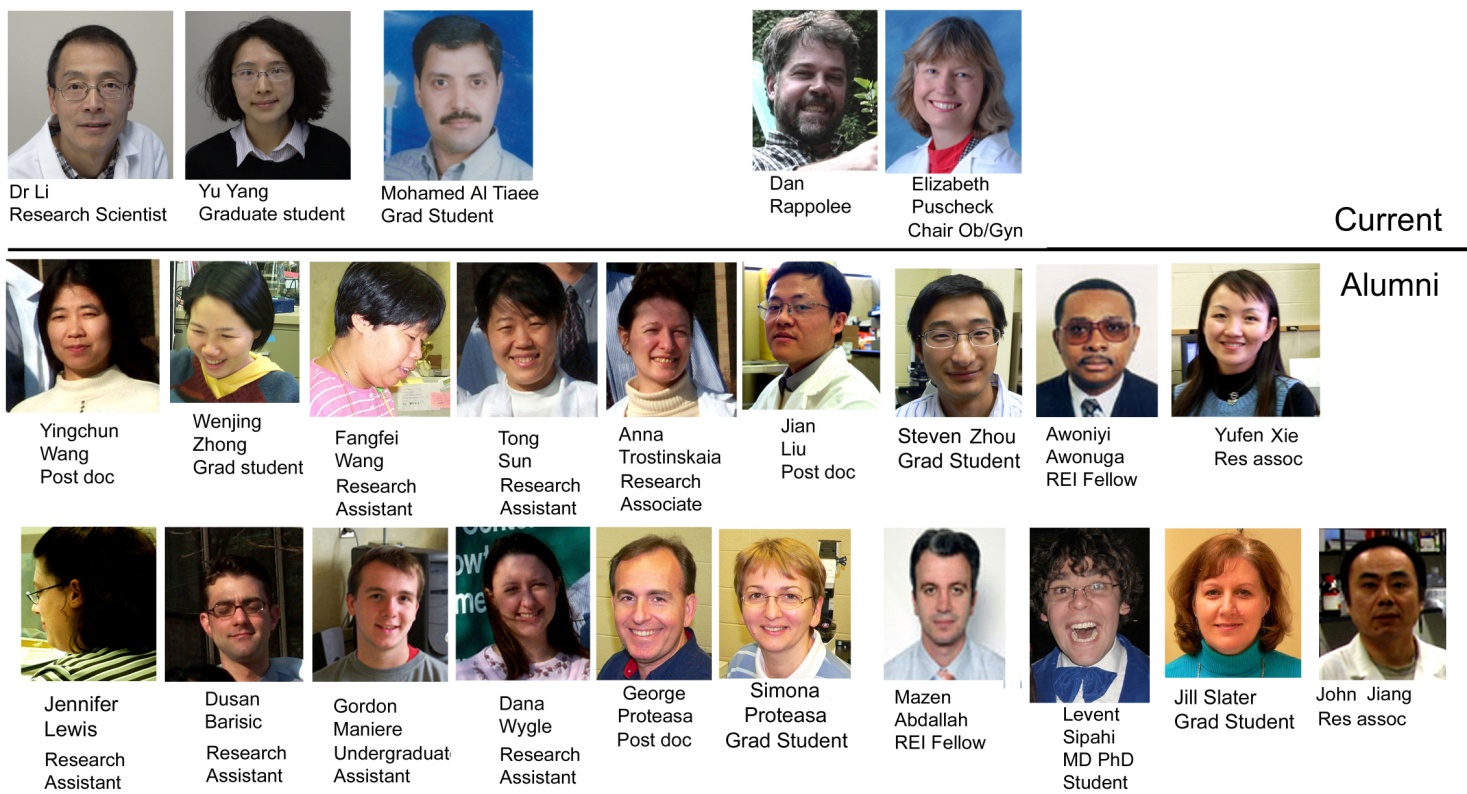 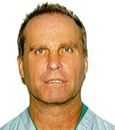 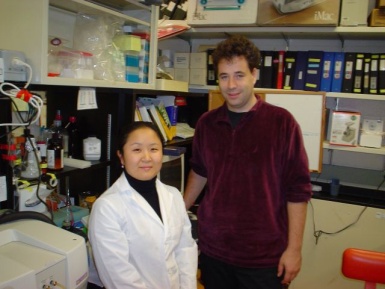 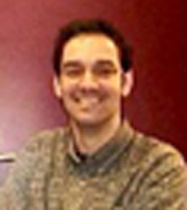 Alan Bolnick
REI Fellow
Edmond Rings Groningen Holland
Maik Huttemann and Ick Soo Lee, WSU
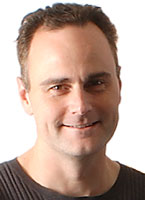 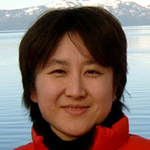 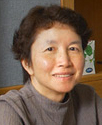 QT Wang  UI Chicago
Hayley Shen Clarkson University
David  Brigstock  Ohio State  University
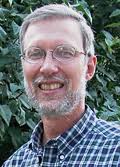 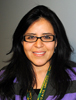 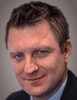 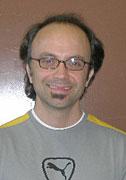 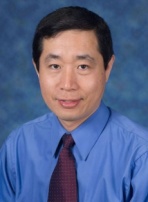 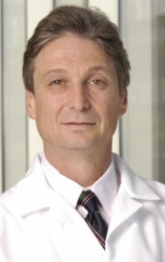 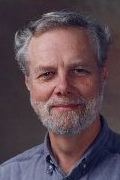 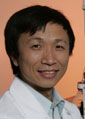 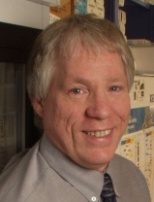 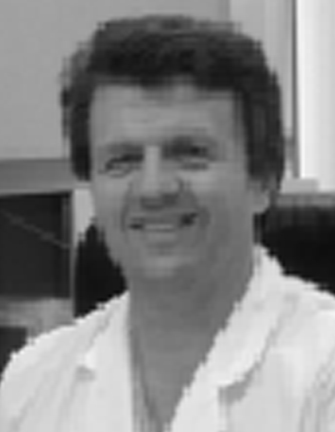 John Reiners, WSU
Nardhy Gomez-Lopez WSU
Sascha Drewlo WSU
Zhengpeng YI WSU
Stephen Lye
U Toronto
Emin Maltepe UCSF
Kezhong Zhang  WSU
Rick Leach Michigan State University
Tony Johnson Baylor
Ron Davis Stanford
Funding support
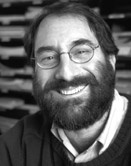 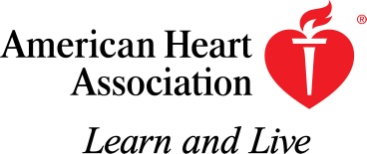 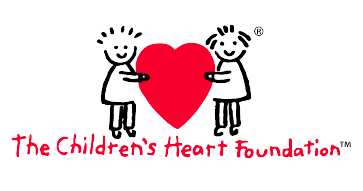 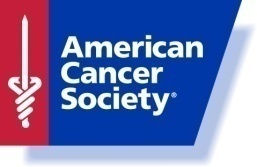 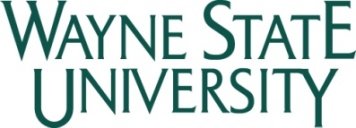 Josh Zimmerberg NICHD
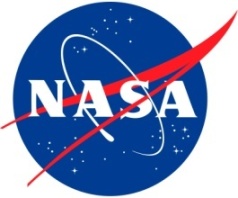 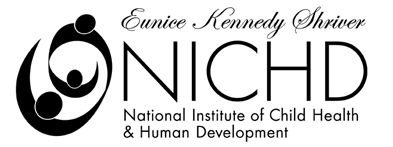 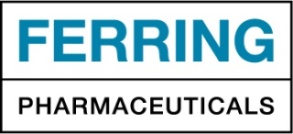 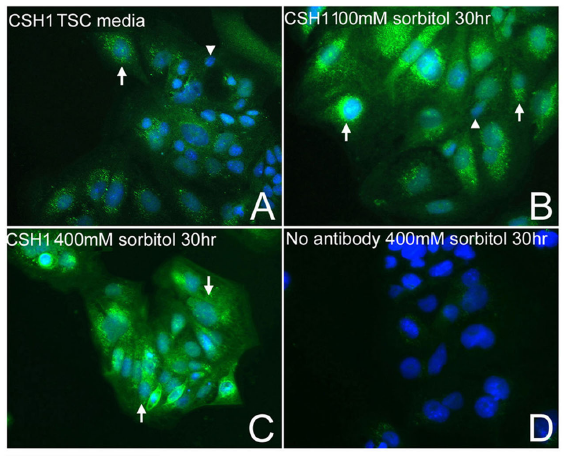 Awonuga et al,  2011, Mol Repro Dev.
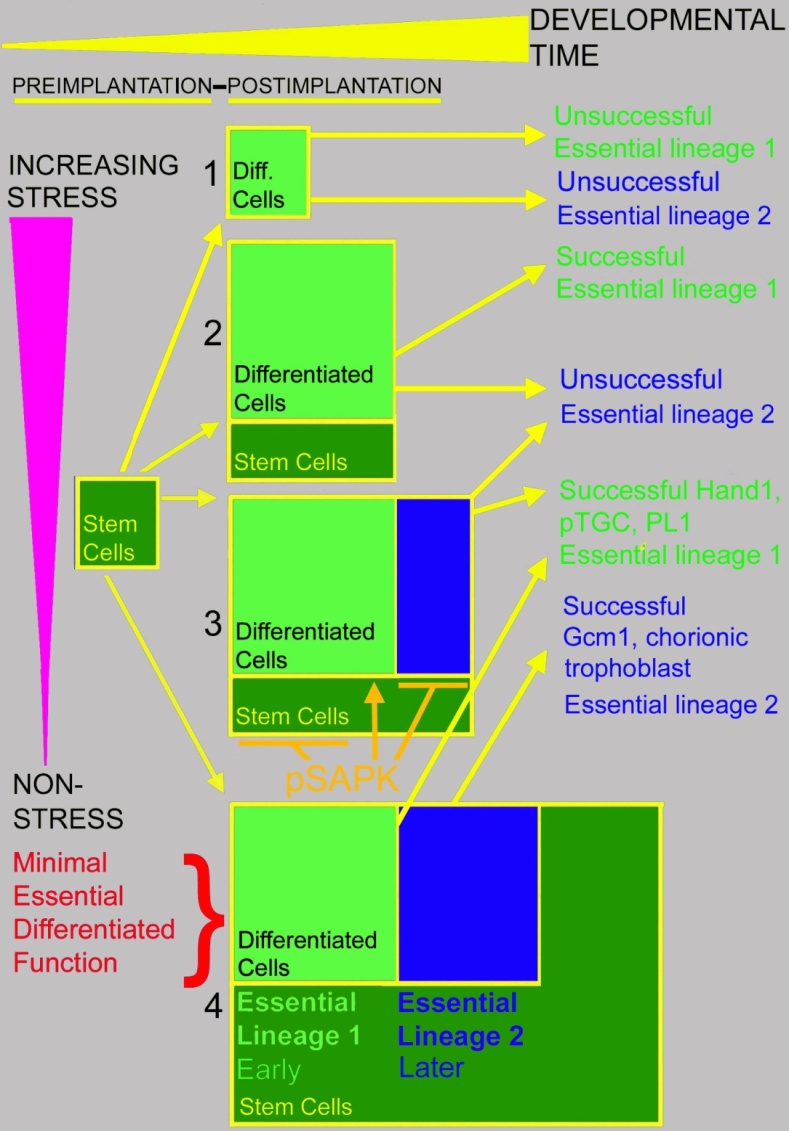 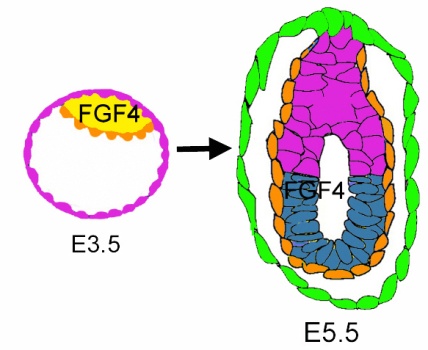 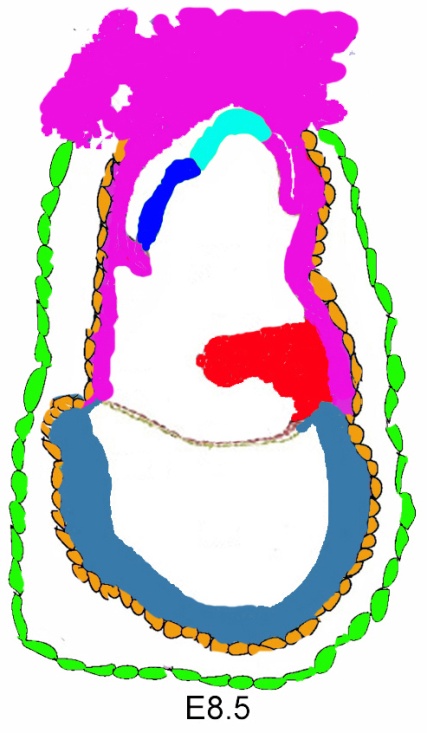 Puscheck et al,  2014, Molecular Biology of the Stress Response in the Early Embryo and its Stem Cells, Cell Signalling During Mammalian Early Embryo Development, Ed Leese.
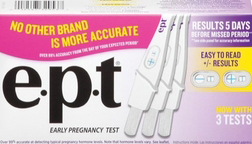